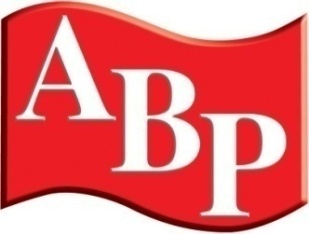 Just before you go to coffee
 - a 2min 20 sec video
The Uber autonomous taxi
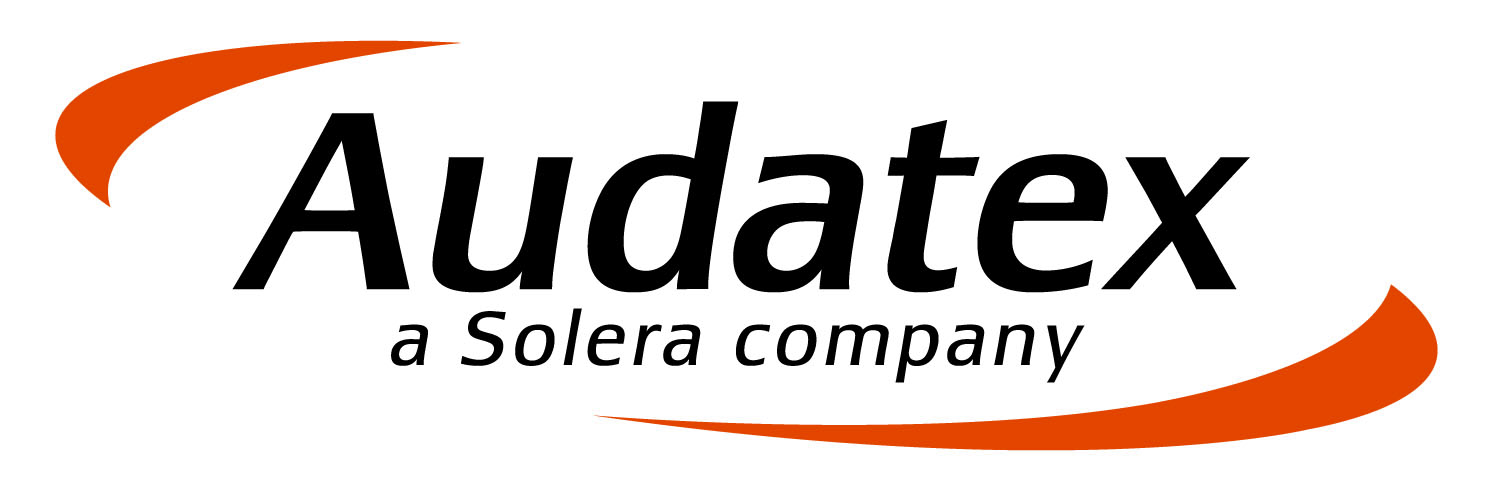